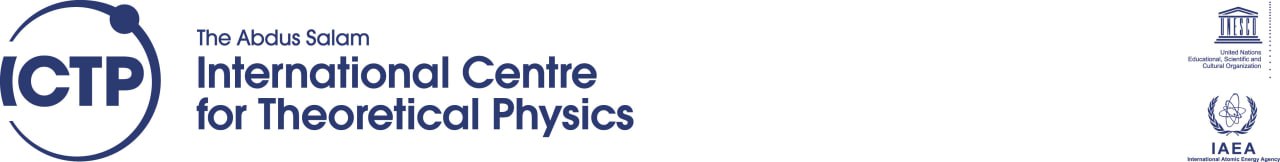 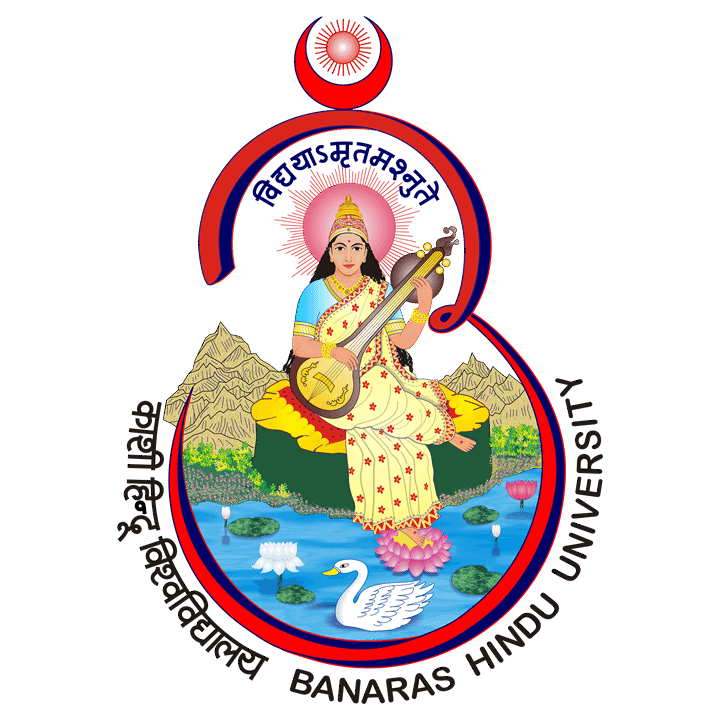 Measurement of neutron capture cross-section of 68Zn and the uncertainty analysis with correlation assessment.
Presented by;	                                                         Supervisor;
                    Monika Dahiya		                                             Dr. Rebecca Lalnuntluangi
            (Junior Research Fellow)			                          (Assistant professor)
               Department of Physics                                                         Department of Physics 
                  Institute of science                                                                 Institute of science
           Banaras Hindu University,                                                     Banaras Hindu University,
            Varanasi – 221005, India                                                        Varanasi – 221005, India 
               Enroll No : 449957
Content
Measurement of neutron capture cross-section of 68Zn and the uncertainty analysis with correlation assessment.

Experimental details
Decay data table
Sample cross-section
Correlation formula
Fractional uncertainties and correlation coefficients table
Results
References
Measurement of neutron capture cross-section of 68Zn and the uncertainty analysis with correlation assessment
The purpose of this work is to measure the cross section of ⁶⁸Zn(n, γ) ⁶⁹Znᵐ reaction at neutron energies 0.8, 1.12 and 1.63 MeV and to report the data with detailed uncertainty propagation and covariance analysis by taking into  consideration the uncertainties of all parameters involved in the activation equation.
Experimental Details
THE EXPERIMENT HAD BEEN PERFORMED USING THE FOTIA FACILITY, BARC, [1] Mumbai
7Li(p, n)7Be reaction had been used as neutron source[2].
115In (n, n’ )115Inm reaction had been used as monitor and its cross section retrieved from IRDFF.
The irradiation had been followed by offline γ-ray counting of activated samples using HPGe detector having 50% relative efficiency. 
The CAMAC-based LAMPS software had been used for the data acquisition and data analysis of γ spectra [3].
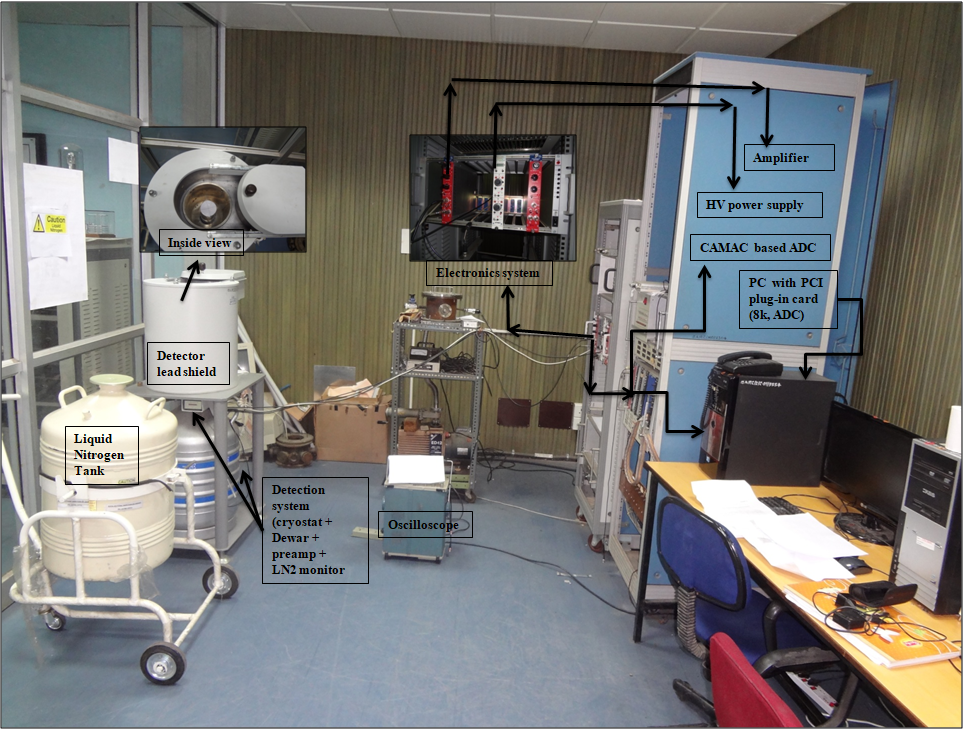 Figure 2. γ-ray counting room with complete HPGe Offline detection system
MEASUREMENT OF NEUTRON CAPTURE CROSS-SECTION OF 68Zn AND THE UNCERTAINTY ANALYSIS WITH CORRELATION ASSESSMENT
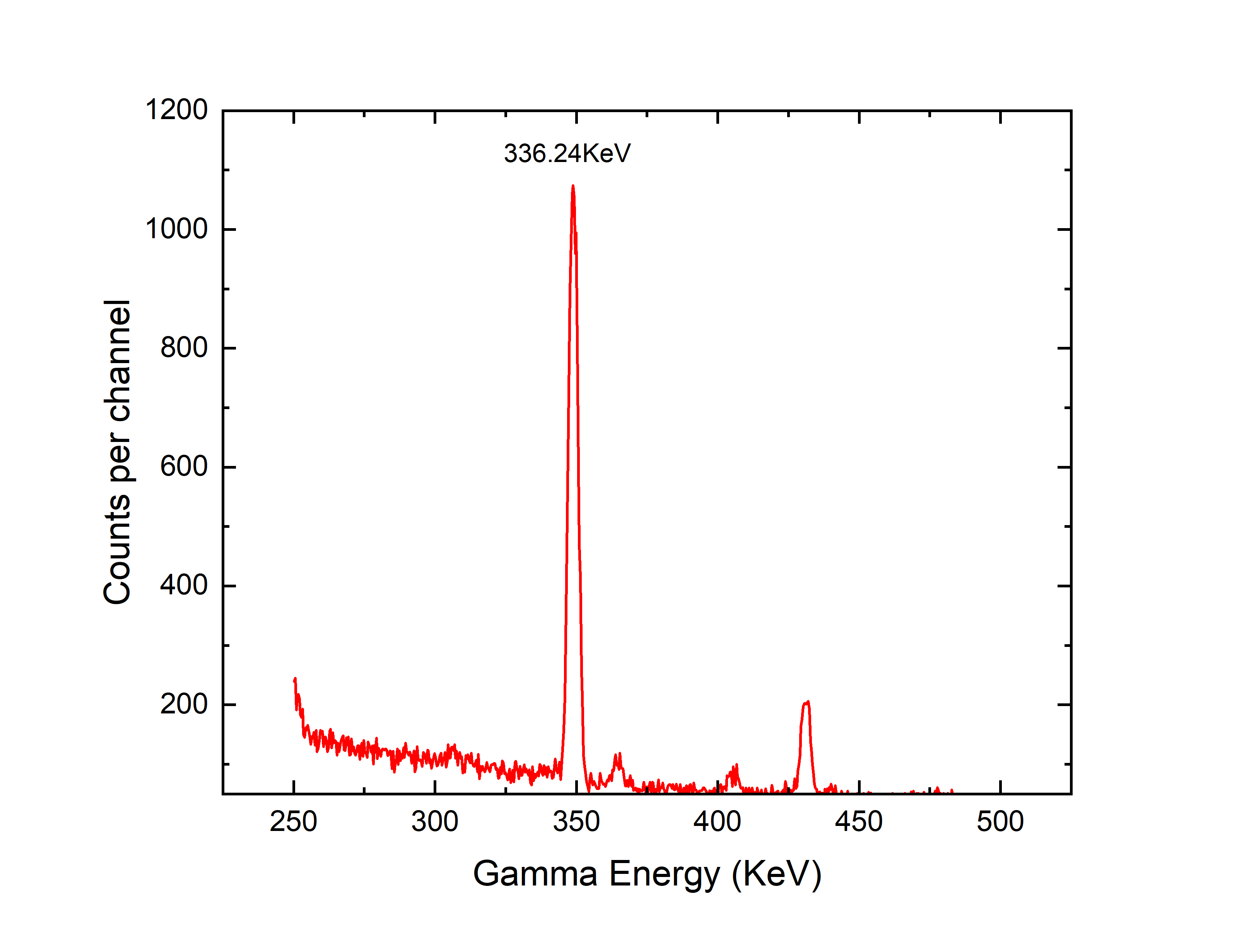 Gamma ray spectra of the irradiated Indium sample at 3500 ± 20 keV is shown in figure 3.
Proton beam of all energies ranges from [2700 - 3500] ± 20 keV had been accelerated and bombarded on freshly prepared Li foils of thickness 2.5mg/cm2  for the generation of neutrons.
Figure 3. Gamma ray spectra of the irradiated In for proton energy                  Eₚ= 3500 ± 20 keV .
Measurement of neutron capture cross-section Of 68Zn and the uncertainty analysis with correlation assessment
Experimentally measured   efficiencies with their uncertainties for gamma ray peaks of ¹⁵²Eu is presented in figure 4.
Average neutron flux during the entire irradiation period was calculated ranges from 2 × 10⁶ to 7 × 10⁶ n/cm²/s  through EPEN code [2] for the spectrum averaged neutron energies 0.8 to 1.63 MeV.
Figure 4. HPGe detector efficiency data points and its fitted curve.
Table 1: Decay data table for present work
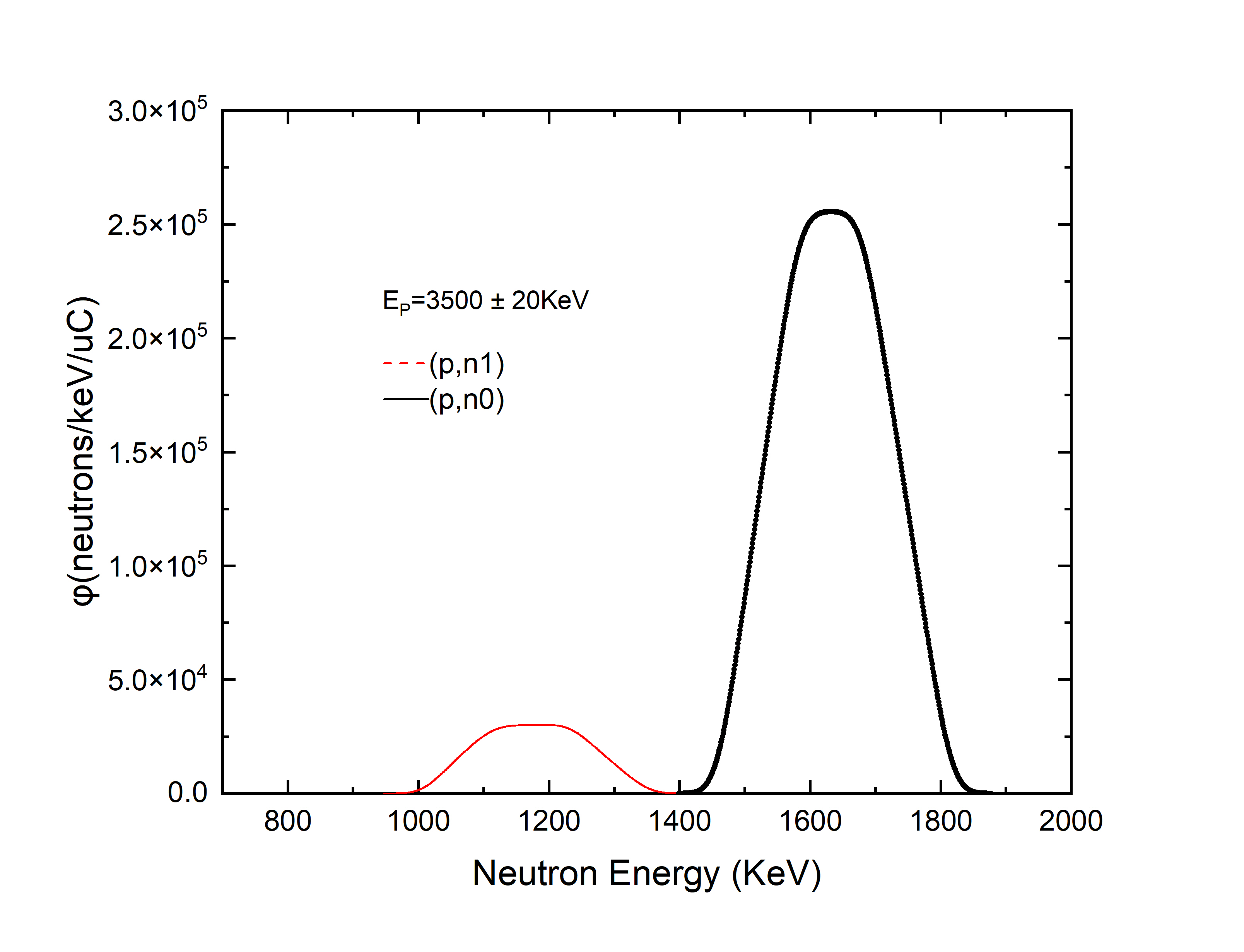 Proton energies Eₚ = 3500 ± 0.02, 3000 ± 0.02 and 2700 ± 0.02 keV  and their equivalent spectrum averaged neutron energies had been calculated 1.63, 1.12 and 0.8 MeV respectively through EPEN Code. 
Proton beam current during entire irradiation ranges from 80-100 nA.
Figure 5. Neutron flux energy spectra obtained at proton energy 3500 ± 20 KeV using EPEN.
Measurement of neutron capture cross-section for 68Zn and the uncertainty analysis with correlation assessment
Cross-section
Table 2: Fractional uncertainties (%) and correlation coefficients
Measurement of neutron capture cross-section for 68Zn and the uncertainty analysis with correlation assessment
Fractional Uncertainty in efficiency
Covariance formula
Correlation formula
Measurement of neutron capture cross-section Of 68Zn and the uncertainty analysis with correlation assessment
Results
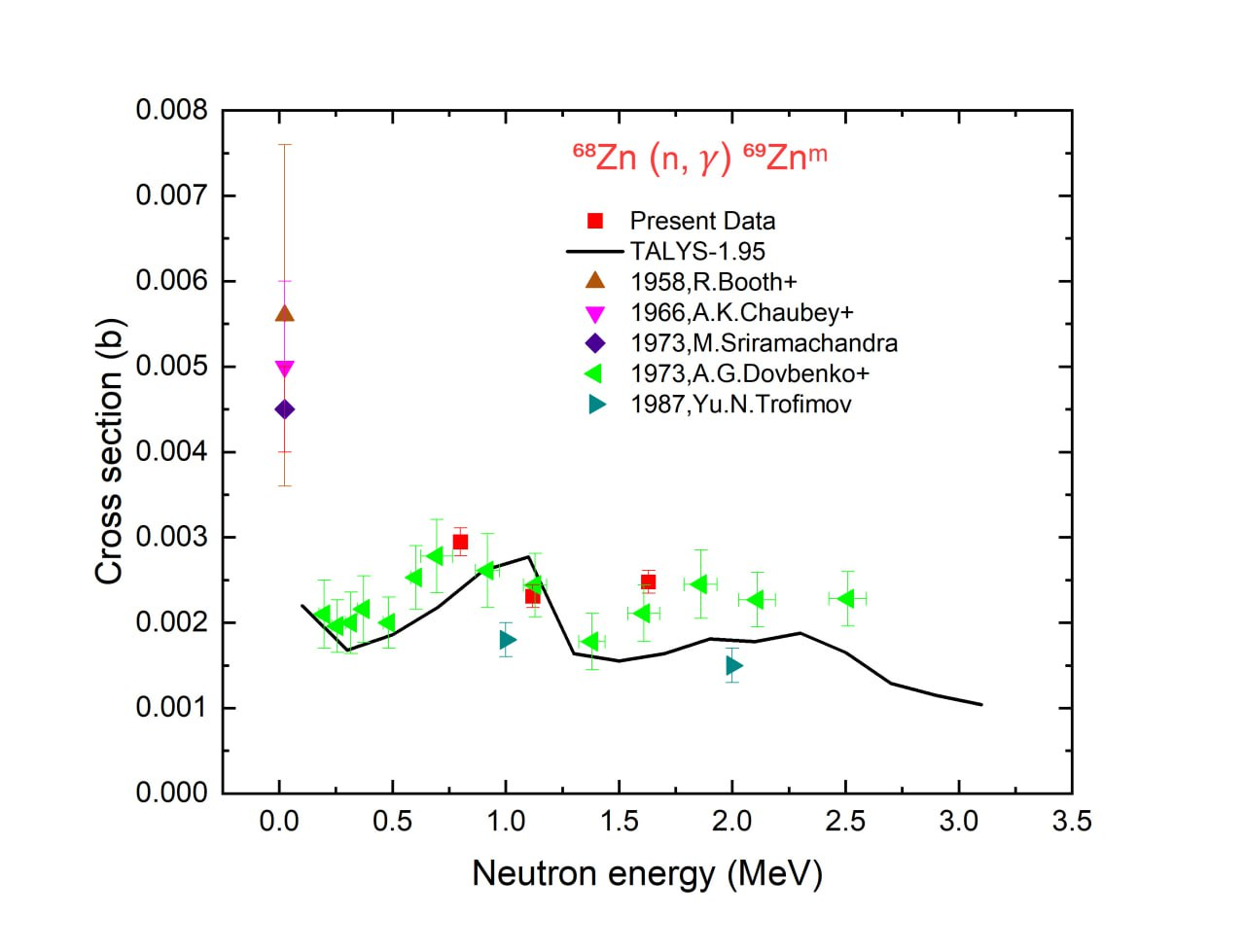 The cross section values are measured for neutron energies 0.8, 1.12 and 1.63 MeV are 2.94 ± 0.18 mb, 2.31 ± 0.13 mb , 2.47 ± 0.13 mb, and total uncertainties measured are less than 7%.
Figure (6) . Newly measured ⁶⁸Zn(n,γ) ⁶⁹Znᵐ reaction cross section and its comparison with previously measured data and theoretical calculations.
Measurement of neutron capture cross-section Of 68Zn and the uncertainty analysis with correlation assessment
References
[1] P. Singh et al., Pramana 59, 739 (2002) 
[2] R. Pachuau et al.. Nuclear Science and ported data from Engineering. 187:70,     (2017). 
[3]  LAMPS, https://www.tifr.res.in/pell/lamps.html.
[4] EXFOR database. https://www-nds.iaea.org/exfor/exfor.html.
Thank You……….